Figure 1.  Definition of the parameters measured during oscillations in paired neuron–glia intracellular recordings. (A) ...
Cereb Cortex, Volume 12, Issue 10, October 2002, Pages 1101–1113, https://doi.org/10.1093/cercor/12.10.1101
The content of this slide may be subject to copyright: please see the slide notes for details.
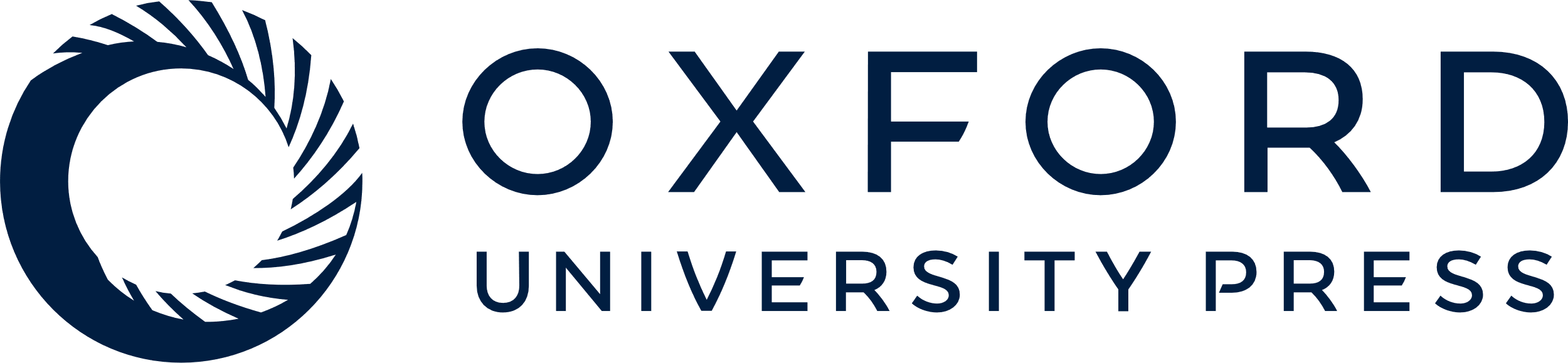 [Speaker Notes: Figure 1.  Definition of the parameters measured during oscillations in paired neuron–glia intracellular recordings. (A) Representation of the time parameters detected in neuron–glia pairs. The detection of the onset and offset of the neuronal depolarization, as well as of the maximum slope after the onset of the neuronal depolarization (open arrows) relied on the calculation of the first derivative of the neuronal signal (gray trace above). The vertical gray arrows mark the correspondence between the detected points in the derivative trace and in the neuronal signal. The glial onset point was detected in a similar way, while the offset of the glial depolarization (or onset of the repolarization) was the point of maximum amplitude in each cycle. Then, for each cycle, the onset delays (t1 and t1a) and offset delays (t2) were calculated. (B) Calculation of the glial slopes. Each oscillatory cycle between two consecutive onset points (vertical lines) was fitted with a parabolic function (thick line) and the slopes at the beginning and end of the fitting curve (gray angles) were calculated. (C) Depolarizing surface areas were derived as the integral below the intracellular curve and between onset and offset points (dark gray surface) and between the offset point and the moment where the Vm reached the same potential as the one from the onset point (light gray surface).


Unless provided in the caption above, the following copyright applies to the content of this slide: © Oxford University Press]